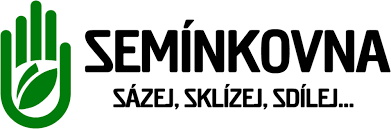 Co jsou semínkovny a jak fungují

Semínkovna je místo pro bezplatnou výměnu semínek.

Účelem semínkovny je umožnit bezplatnou výměnu a sdílení osiva, nejen toho koupeného v obchodech, ale i neobvyklých, zvláštních nebo místních odrůd zeleniny nebo květin. 

V dnešní době přebytku se zdá tato snaha zbytečná – ovšem semena z velkých produkcí v mnoha případech ani nepochází z České Republiky  a dovážejí se k nám. Proto je možné že semena, která si jeden rok zasadíte již další rok neseženete. A tím, že spousta semen je tzv. hybridních (F1), nezískáte jejich semenařením stejné plody, jako ze zakoupeného osiva. 

Semínkovna je tedy dobrým způsobem jak pro získání, tak pro šíření ať již starých, či krajových odrůd.

Dalším benefitem sázení semen z Vašeho okolí je adaptace semínka na dané prostředí, 
     což se u semínek z teplého klimatu v Čechách jen tak nenastane. 

Hýčkejte si proto své ověřené odrůdy a podělte se o ně. Ne vždy se zahradní sezóna vyvede a jistě oceníte, že se k Vám Vaše odrůda vrátí – jen z jiné zahrádky.
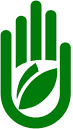 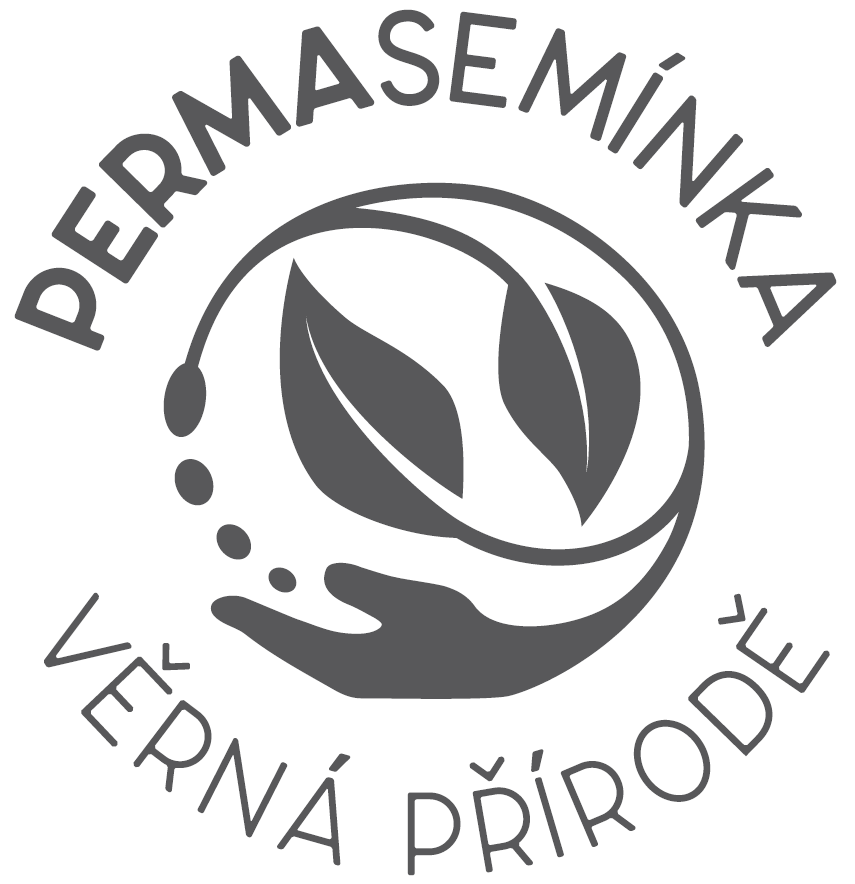 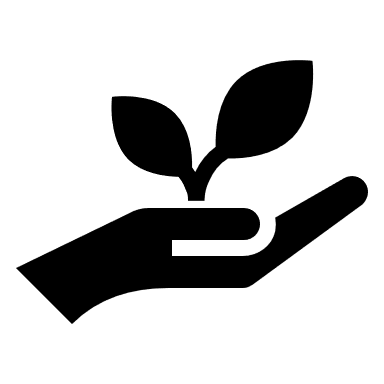 &  Pravidla semínkovny  &
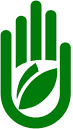 Do semínkovny z principu nepatří  semínka získaná z F1 hybridních rostlin z kupovaných sáčků, vlastní sklizně či semínka získaná z kupované zeleniny. 

 Do semínkovny nepatří semínka rostlin, které se v naší přírodě chovají invazivně (viz. křídlatka apod.), dále semínka zákonem chráněných druhů, či semínka rostlin, jejichž držení je nějakým způsobem upraveno zákonem (marihuana).

 Nesdílejte semínka registrovaných odrůd, tím byste mohli porušit autorská práva toho, kdo si danou odrůdu registroval. 

 Ideální je osivo z odrůd, které dlouhodobě semenaříte vy nebo někdo, koho znáte, semínka zeleniny, letniček či bylinek. 

Vezměte si vždy jen tolik, kolik opravdu využijete.
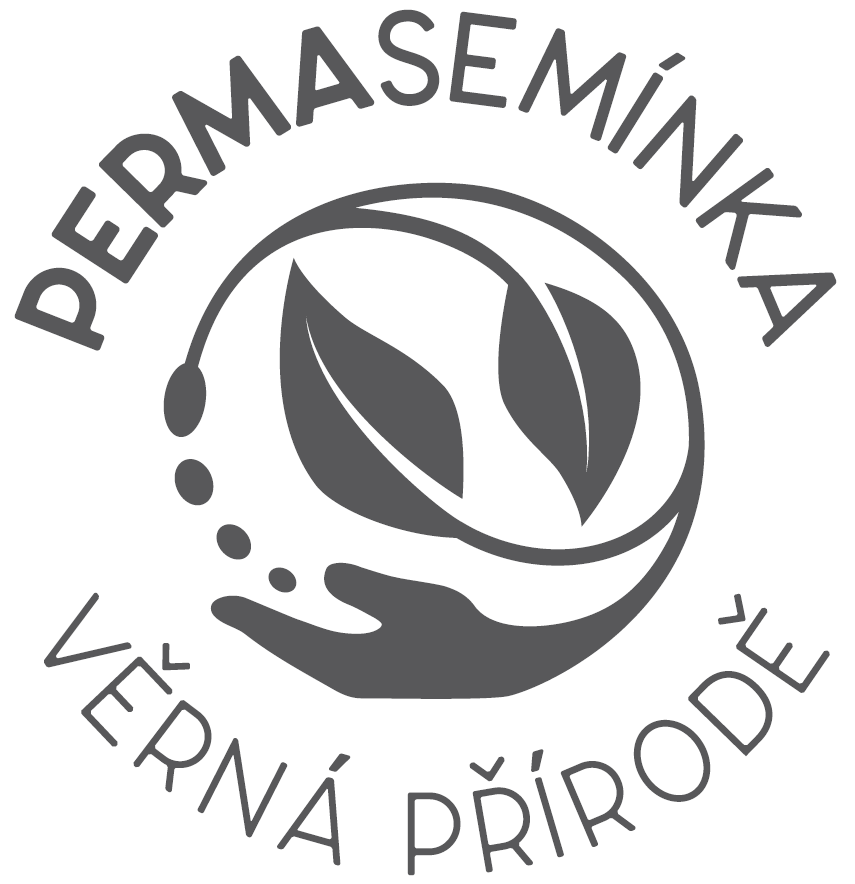 Jak tedy semínka do semínkovny připravit?
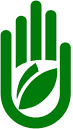 Je dobré semínka vhodným způsobem nasáčkovat (použít můžete papírové sáčky, recyklovat obálky, složit si sáčky ze starých novin ap., použít igelitové sáčky…) a zejména popsat! 

 Vždy by měl být uveden název rostliny, popřípadě odrůdy, místo a datum sklizně.

 Je možné zde sdílet také přebytky pokojových rostlin, sazenic či odkopků apod. 

 Pro zajištění stálých vlastností dané odrůdy je ovšem potřeba dodržovat semenářské postupy. Nejdůležitější je však dodržovat izolační vzdálenosti odrůd, aby nedocházelo ke sprášení

 Prosím ale o udržování čistoty a všeho s mírou – raději doneste menší množství a postupně doplňujte, než aby se dary přírody povalovaly po zemi.
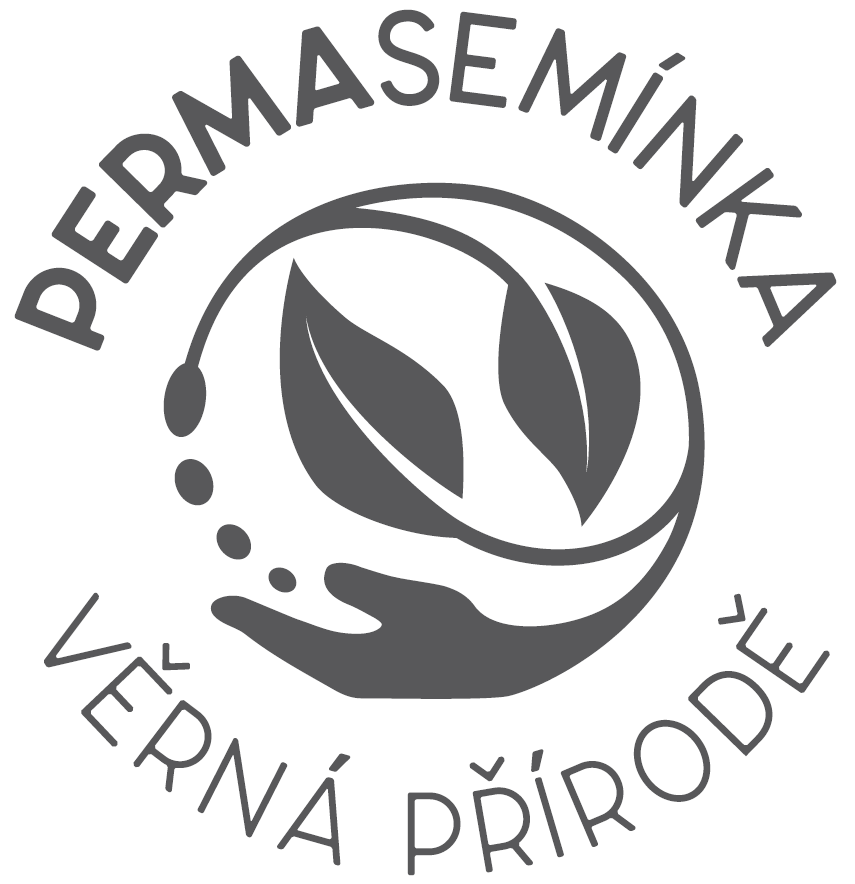 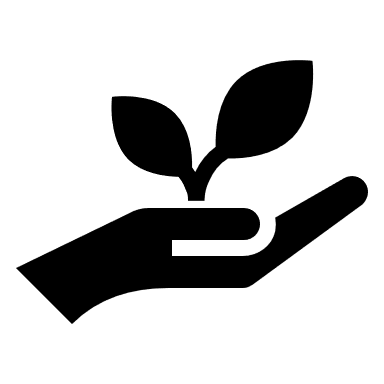